Тема мастер класса: «Повышение качества образования с применением процессуального мониторинга в практической деятельности учителя»
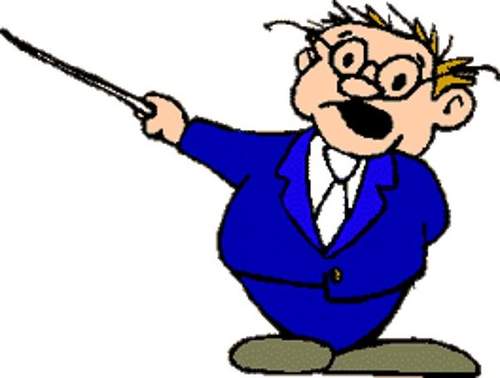 Буриченко Елена Лионтьевна,
Учитель английского языка
Первой квалификационной категории



МБОу «Байкитская средняя школа»
Джон Эдейр (британский ученый, автор теории и практики концепции лидерства)
«Не рассказывайте мне, как упорно вы трудились.
Говорите, сколько вы сделали.»
Цель: совершенствование форм и методов обучения и воспитания, способствующих формированию ключевых компетенций и повышению уровня качества знаний обучающихся с внедрением процессуального мониторинга.
Прогнозируемые результаты:
Прогнозируемые результаты:
систематизация методических источников по внедрению процессуального мониторинга в процесс учебной деятельности;
подбор наиболее эффективных методик работы;
разработка структуры урока с использованием процессуального мониторинга;
взаимообучение педагогов через обмен опытом;
обмен опытом на уровне района;
оформление конспекта мастер – класса.
Анализ методической литературы
Рекомендации для руководителей образовательных учреждений,  специалистов муниципальных органов управления образованием 
С. Н. Кучера, Т. М. Гозмана
 
«ОРГАНИЗАЦИЯ ВНУТРЕННЕГО МОНИТОРИНГА
КАЧЕСТВА ОБРАЗОВАНИЯ
В ОБРАЗОВАТЕЛЬНОМ УЧРЕЖДЕНИИ»
Мониторинг
это постоянное наблюдение, за каким - либо процессом с целью выявления его соответствия желаемому результату или первоначальным предположениям.
Процессуальный мониторинг
процедура отслеживания    планируемых  результатов обучения через организацию системы контроля, сбора, обработки информации, представляющей собой совокупность показателей для анализа, прогноза и выстраивания учебного процесса, направленного на достижение поставленных целей.
Структура урока с применением процессуального мониторинга
установка детей на самостоятельное целеполагание;
определение основных этапов урока;
неоднократное возвращение к поставленным целям и задачам каждого этапа;
организация оценивания работы каждого ребенка на уроке (самооценивание и т. д.);
рефлексия;
подведение итогов с обращением к целям и задачам урока.
Целеполагание
Рекомендуемые приемы:
ассоциаграммы;
схемы;
создание проблемной ситуации;
ключевые слова и фразы;
тест со взаимоисключающими пунктами.
Тест №2

Сегодня на уроке мы:
Повторим слова и выражения по теме:             а) хобби           б) одежда
Повторим 3 формы: а) неправильных глаголов    б) правильных глаголов
Потренируемся в образовании:                           а) настоящего совершенного времени               б) простого прошедшего времени
Прочитаем текст и:      а) напишем свой                         б) раскроем скобки и вставим  нужную форму глагола
Научимся составлять из отдельных предложений:  а) песню           б) связный текст
Прочитаем  2 часть истории “Baby Elephant and His Clothes” и:                                                  а) выполним задание по тексту                         б) напишем его продолжение
Тест
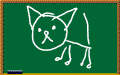 Коррекция умений и навыков
Рекомендуемые приемы:
листы успеха;
 матрицы сформированности  учебных достижений учащихся и т.д.
Матрица сформированности предметных умений по английскому языку на конец 1 – ой четверти учащихся 6 класса
Мониторинг достижений учащихся
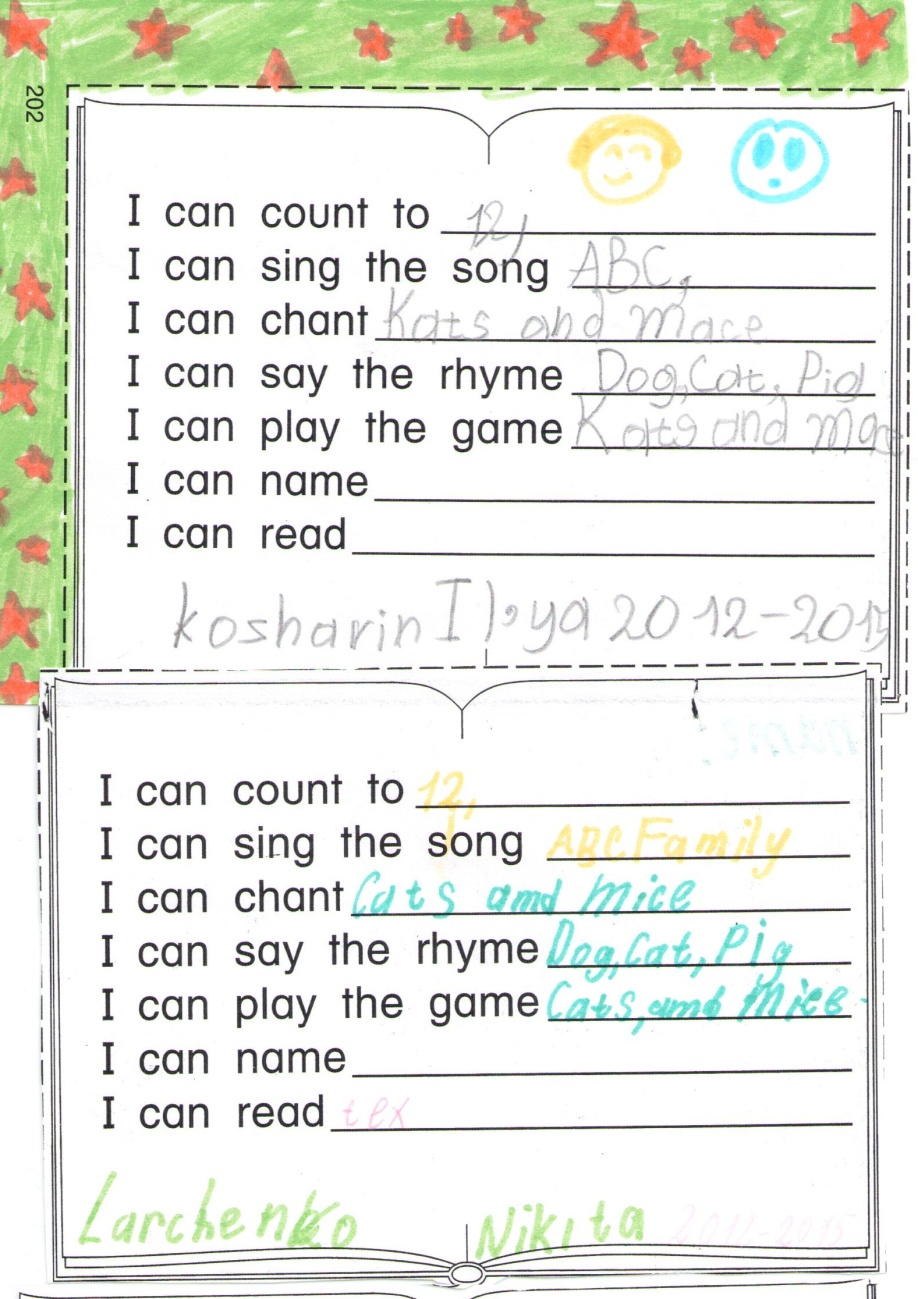 Название (обычно существительное)

Описание (обычно прилагательное)

Действия

Чувство (фраза)
  
Повторение сути
Синквейн
"синквейн” происходит от французского, означающего — пять.
Синквейн — это стихотворение, состоящее из пяти строк.
Название (обычно существительное)  урок с применением процессуального мониторинга 
Описание (обычно прилагательное) современный
Действия  коррекция умений ребенка, работа на результат
Чувство (фраза)
  «Уча  других, мы учимся сами»
Повторение сути 

педтехнология работает в режиме деятельносто-компетентностного подхода
Синквейн
"синквейн” происходит от французского, означающего — пять.
Синквейн — это стихотворение, состоящее из пяти строк.